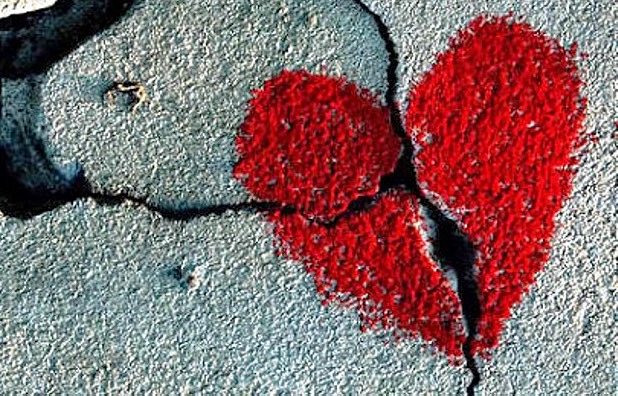 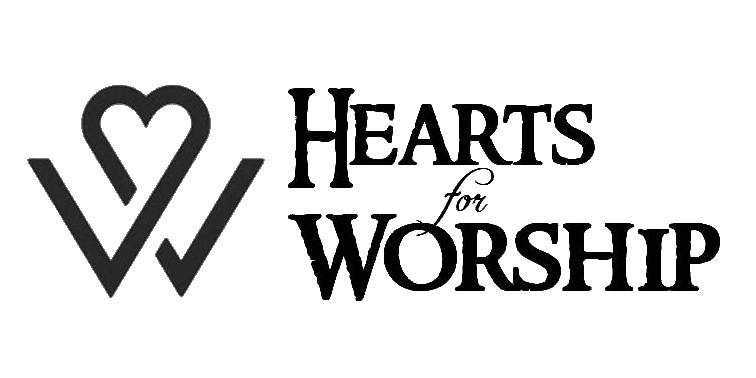 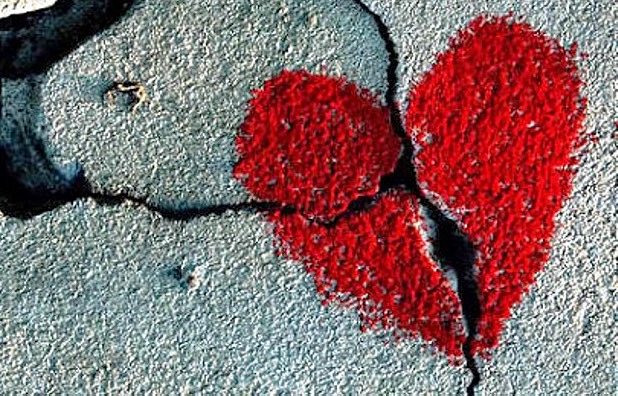 worship

sebo 	revere, adore, be devoted to (Matt 15:9; Acts 16:14)
proskuneo 	humbly bow before a superior	(Matt 2:11; Rev 4:10)
latreo	serve or sacrifice (Phil 3:3; Rom 12:1-2; Heb 8:5; Lk 2:37)
reverence	      humility              service
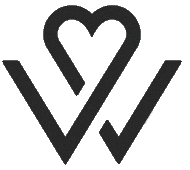 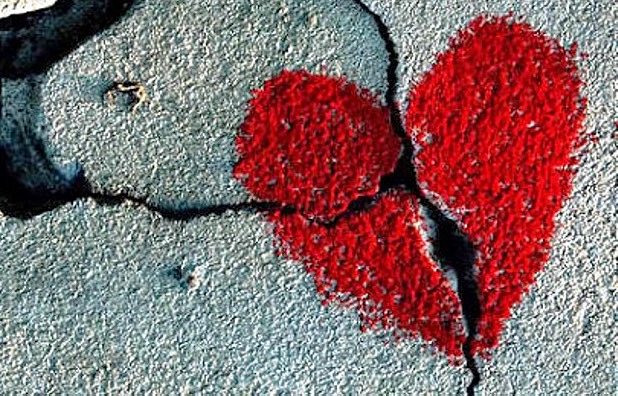 Psalm 95
worship is designed by God for man
a heart to heart encounter with God
impact the heart of man
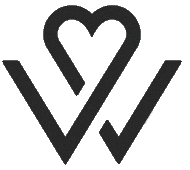 storm
stimulate
stir
will
mind
emotion
decide
think
feel
come prepared for change
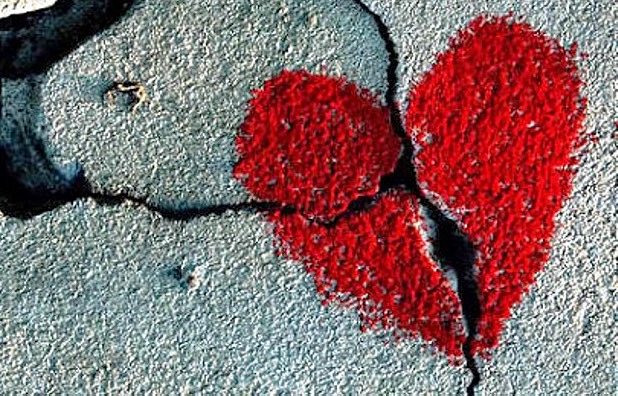 Isaiah 6
no one comes away from a heart to heart encounter with God unchanged
hardened heart or humbled heart
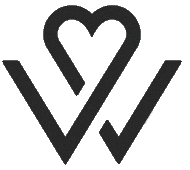 storm
stimulate
stir
will
mind
emotion
decide
think
feel
from not me, Lord to use me, Lord
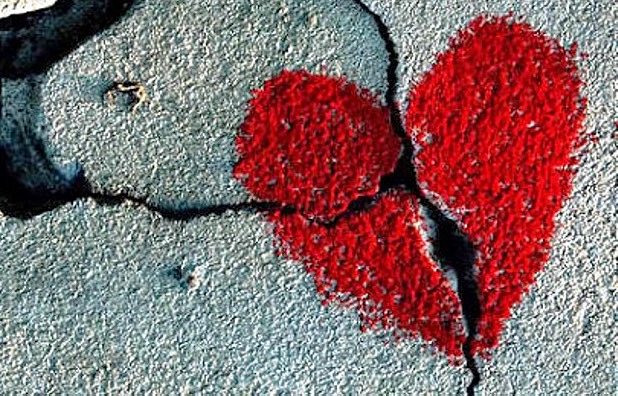 worship is designed by God for man
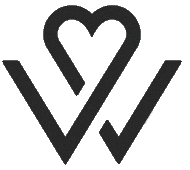 heart
mind
emotion
will
engage in worship
encounter God
experience change
bring a heart prepared for change
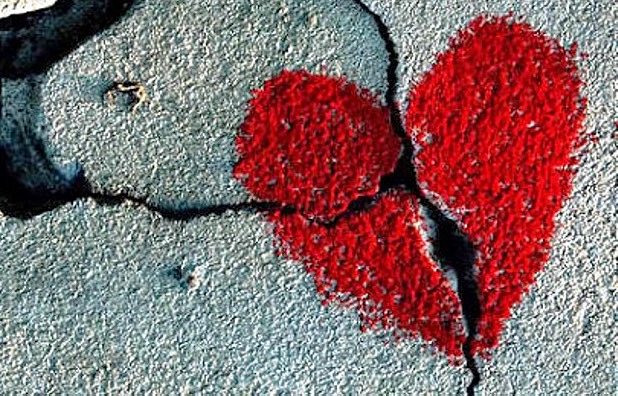 Tonight…

Purpose of
Our Assemblies
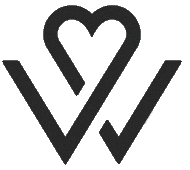 come prepared for change